মাল্টিমিডিয়া ক্লাসে সবাইকে স্বাগত
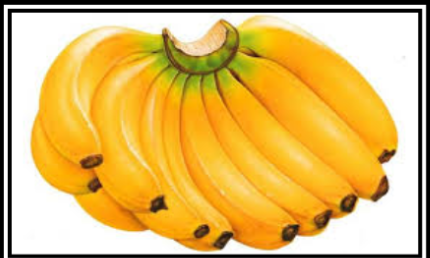 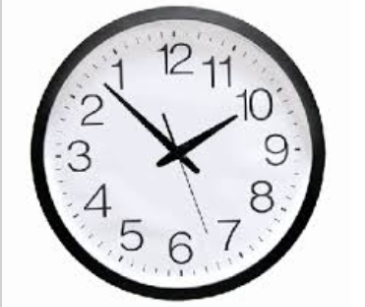 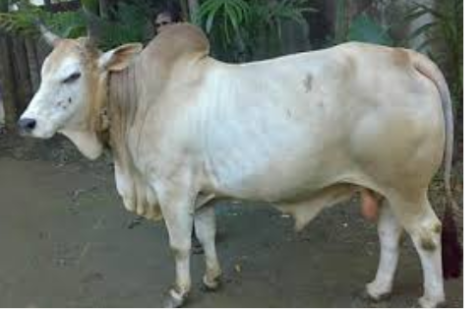 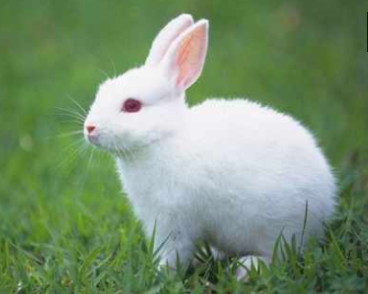 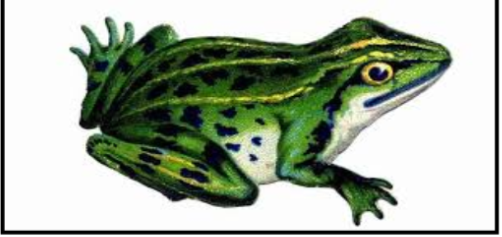 শিক্ষক পরিচিতিঃ
শ্রেণিঃ প্রথম 
বিষয়ঃ বাংলা 
পাঠ্যাংশঃ ব্যঞ্জনবর্ণের (ক—ঙ) ।
সময়ঃ৪০ মিনিট ।
আবু সাঈদ মাহমুদ 
প্রধান শিক্ষক 
খাসগাঁও সরকারি প্রাথমিক বিদ্যালয়
ছাতক,সুনামগঞ্জ ।
মোবাইলঃ০১৭২৮৯২২০৭২
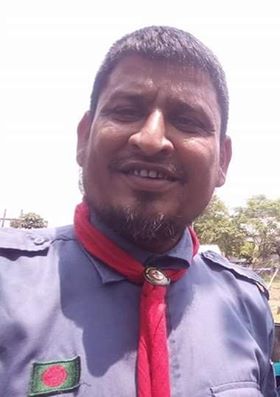 শিখনফল
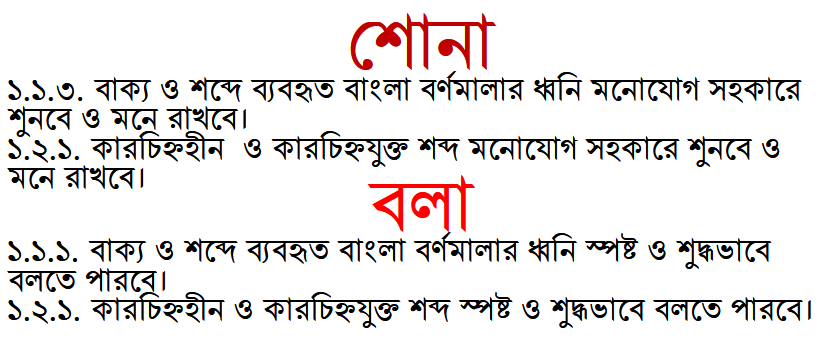 ছবি দেখে শুনি ও বলি
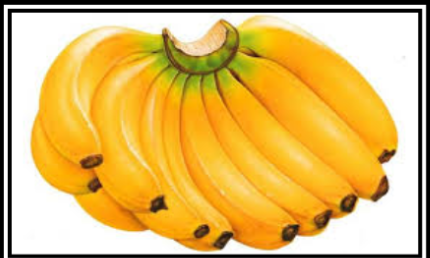 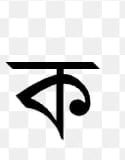 কলা
ছবিতে বর্ণ শিখি
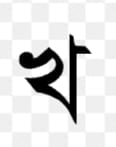 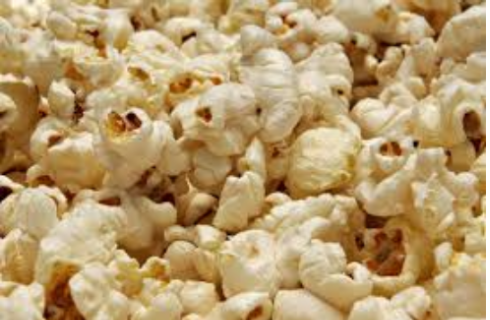 খই
ছবিতে বর্ণ শিখি
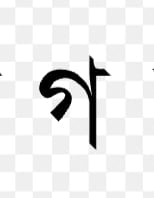 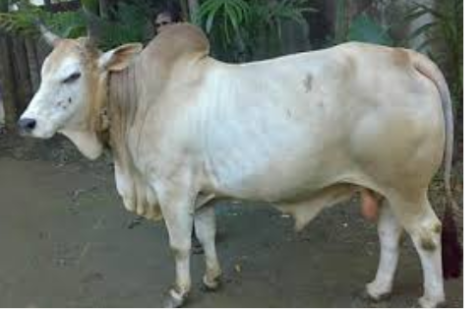 গোরু
ছবিতে বর্ণ শিখি
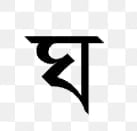 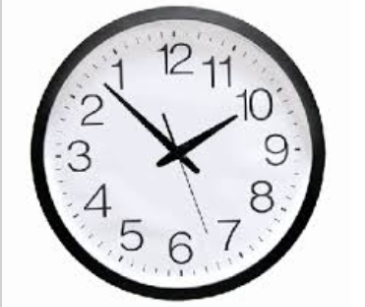 ঘড়ি
ছবিতে বর্ণ শিখি
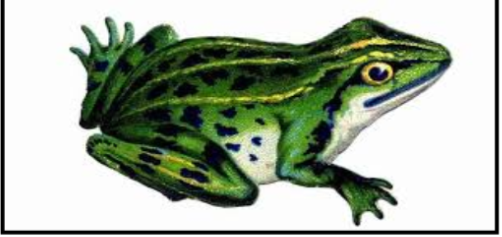 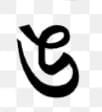 ব্যাঙ
ছবিতে বর্ণ শিখি
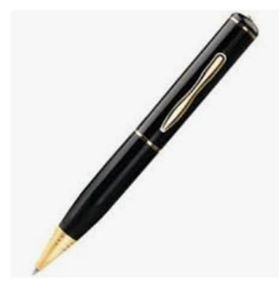 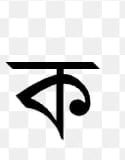 কলম
ছবিতে বর্ণ শিখি
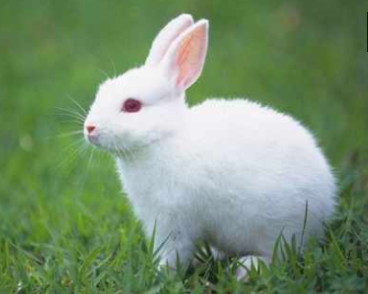 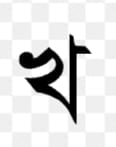 খরগোশ
ছবিতে বর্ণ শিখি
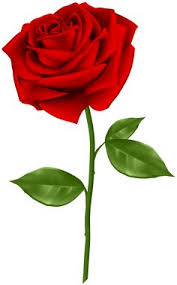 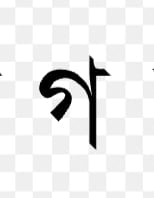 গোলাপ
ছবিতে বর্ণ শিখি
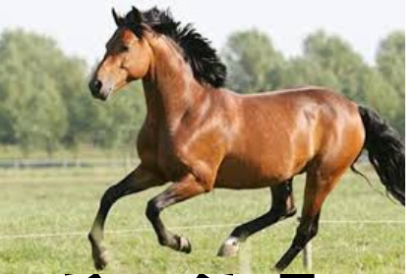 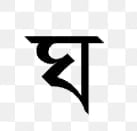 ঘোড়া
ছবিটি দেখি
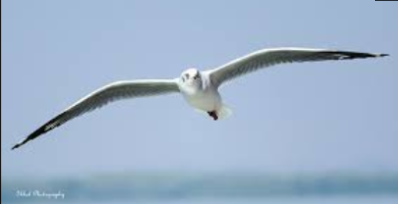 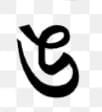 গাঙচিল
বর্ণের সাথে ছবি মিলাই
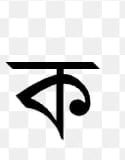 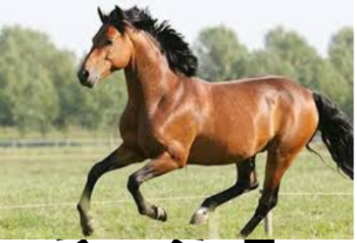 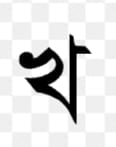 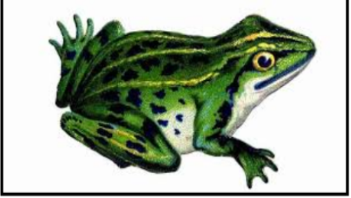 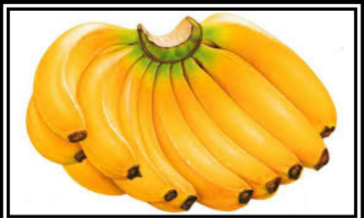 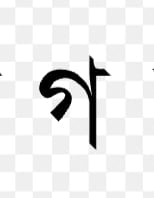 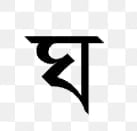 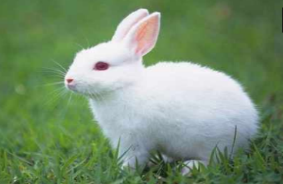 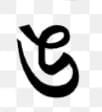 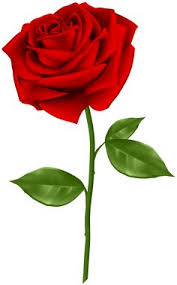 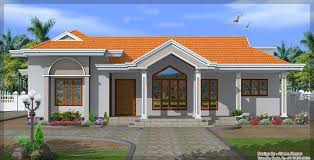 বাড়ির কাজ
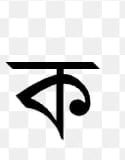 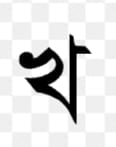 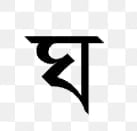 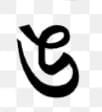 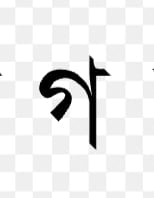 এই ৫টি বর্ণ ৫বার সুন্দর করে লিখে আনবে ।
ধন্যবাদ
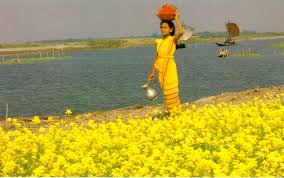